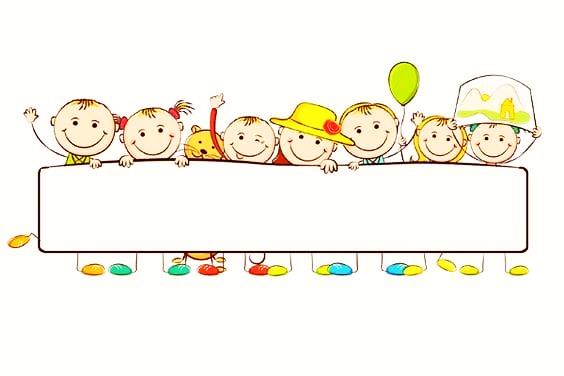 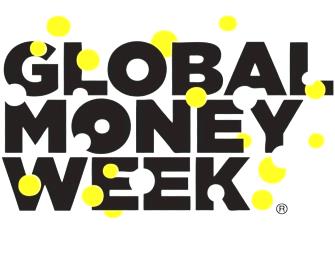 În perioada 21-27 martie 2022  preșcolarii grupei mari „Steluțele”,  de la Grădinița cu Program Prelungit nr. 28 din Ploiești, îndrumați de doamnele educatoare Oana Chiriță și Roxana Mihaiu, au desfășurat în săptămâna 21 - 27 martie 2022 diferite activități de educație financiară în cadrul Proiectului Global Money Week 2022 ( Saptămâna Internațională a Banilor).  Aceștia au confecționat pușculițe din materiale reciclate, au învățat despre valoarea banilor, despre economisire și despre bucuria de a dărui.
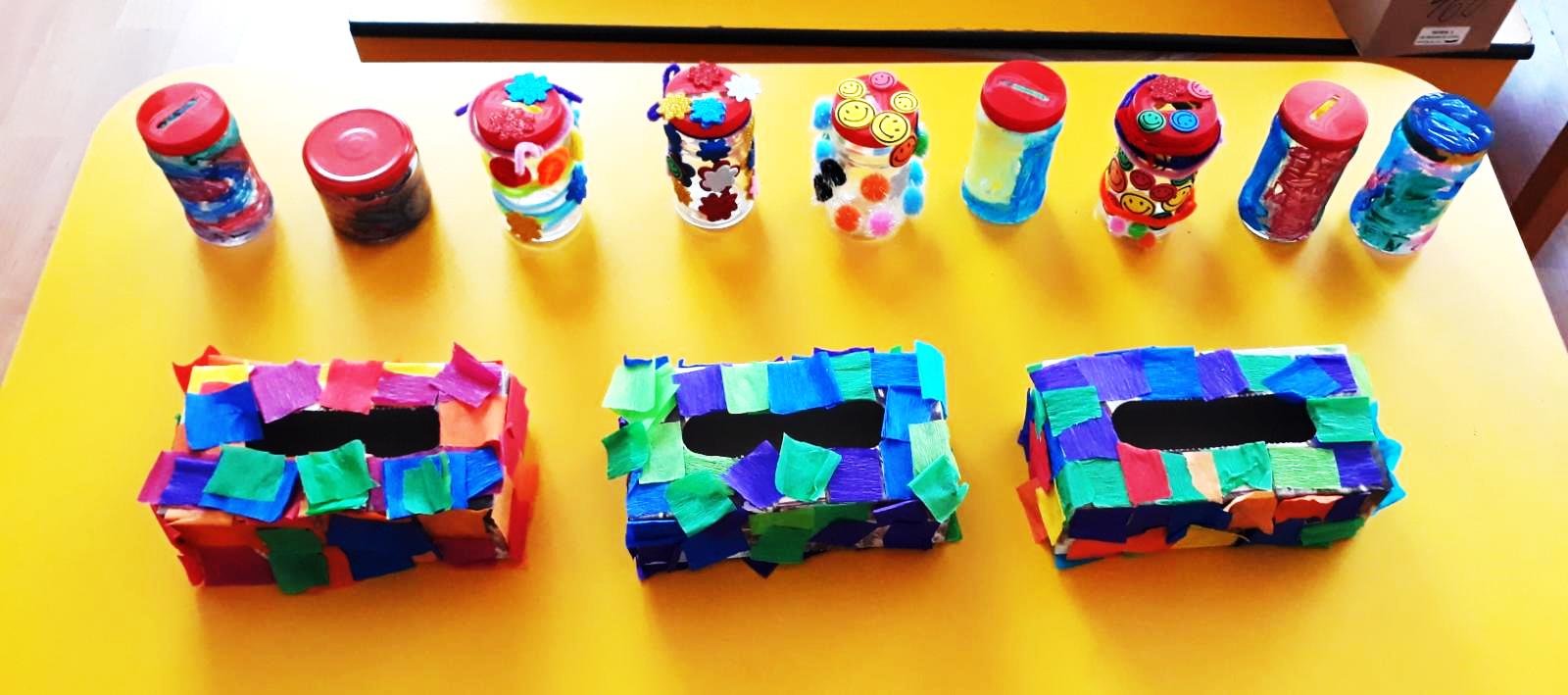 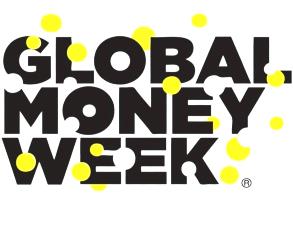 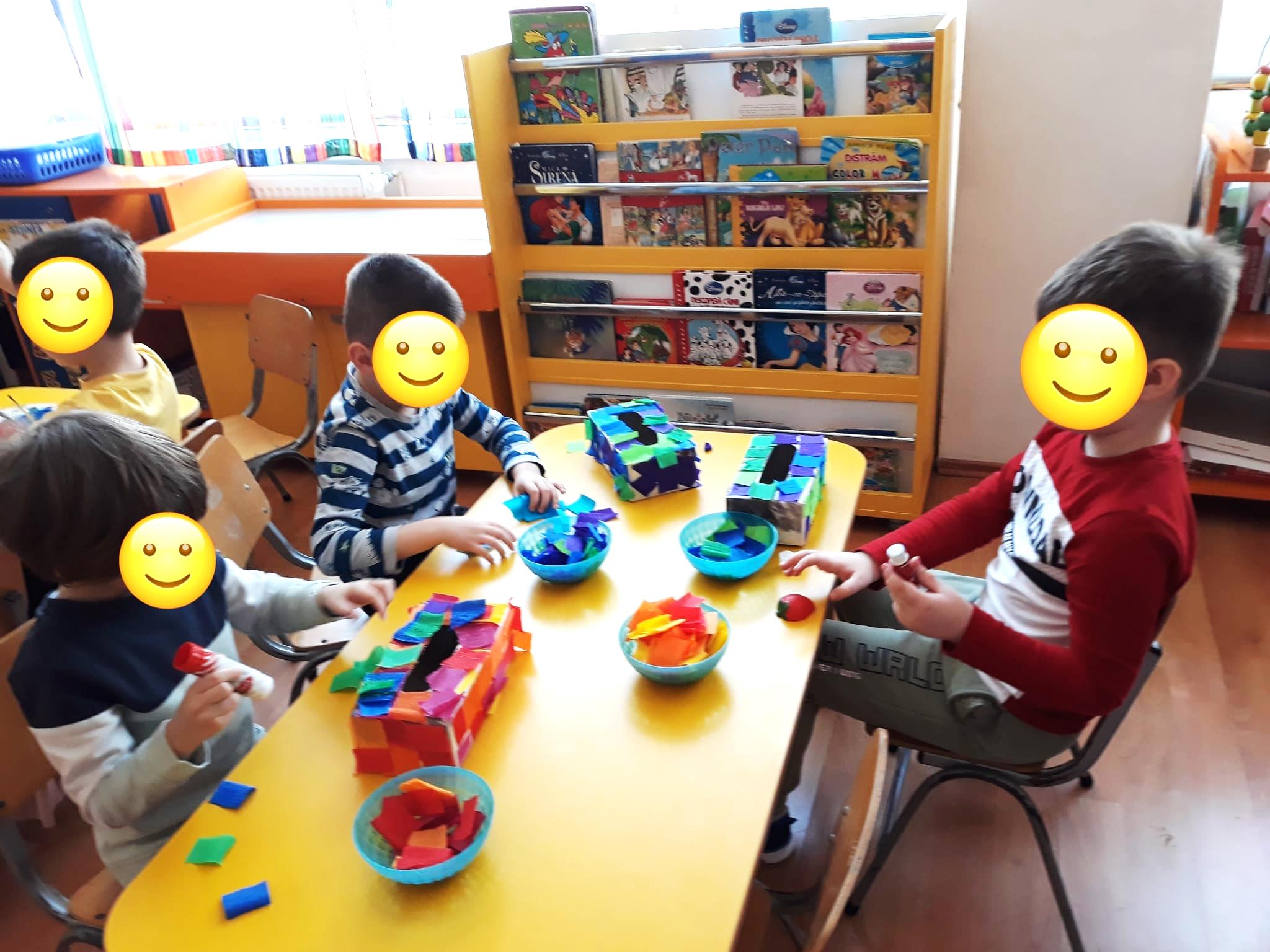 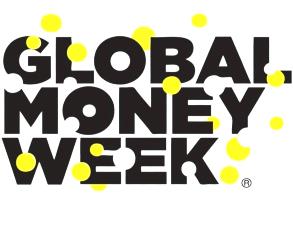 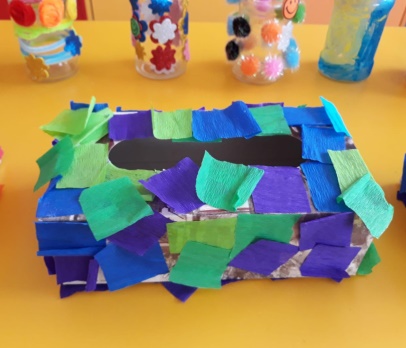 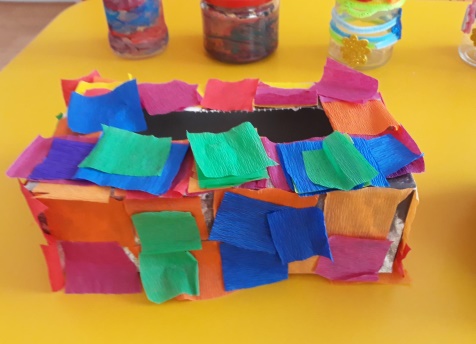 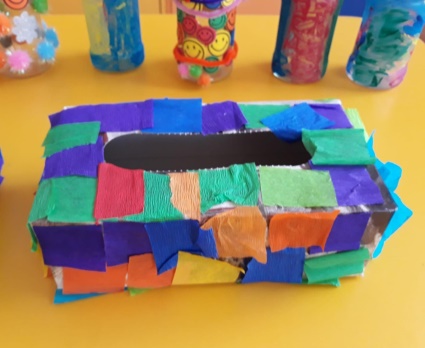 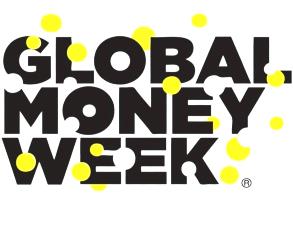 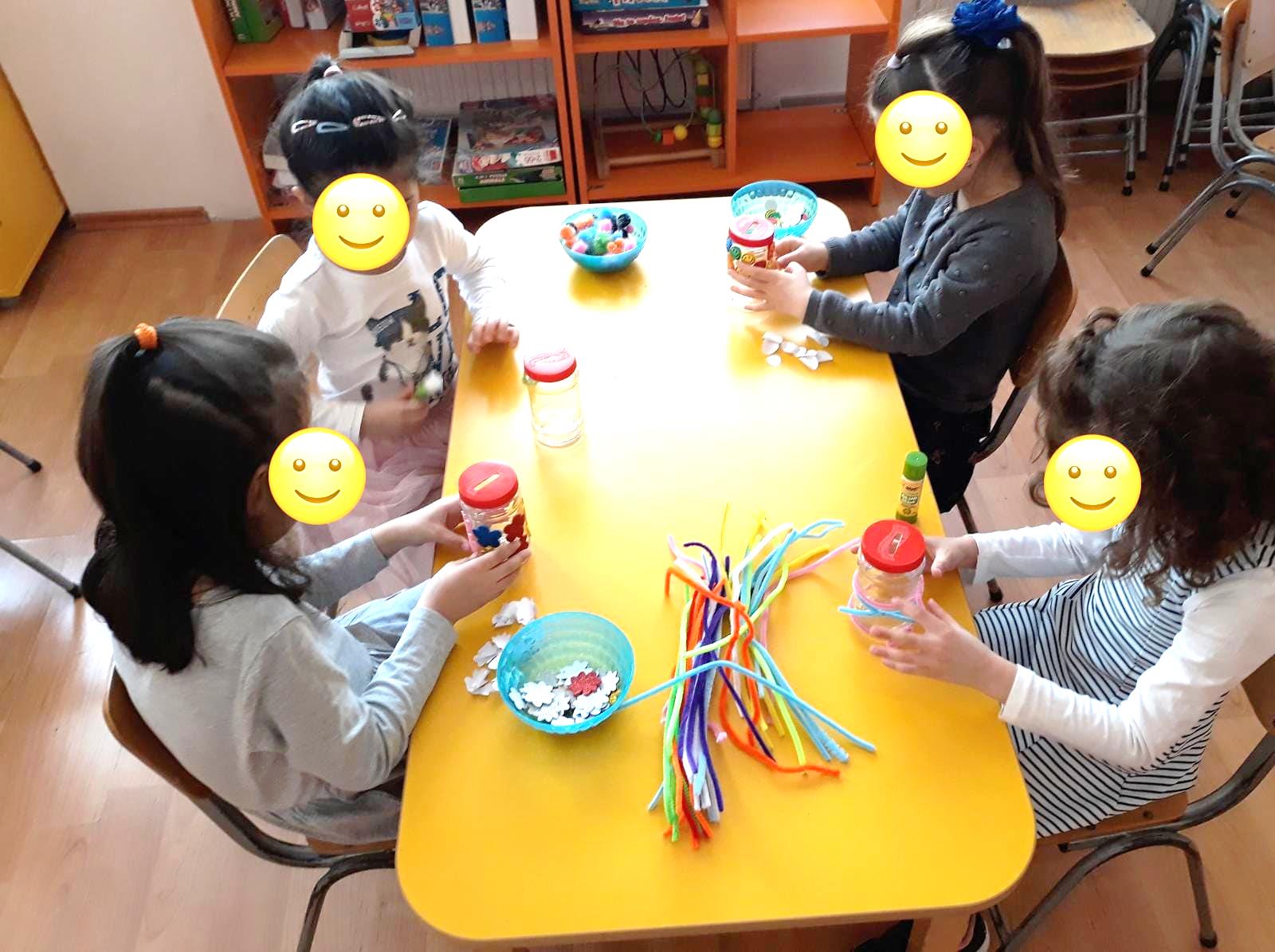 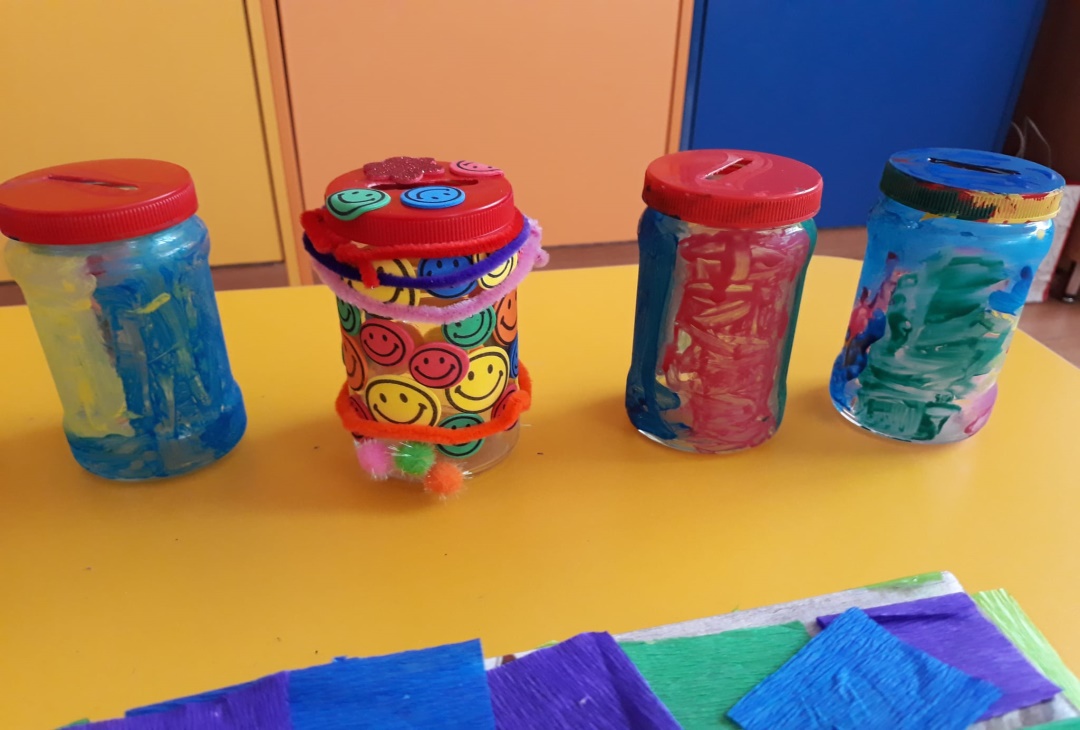 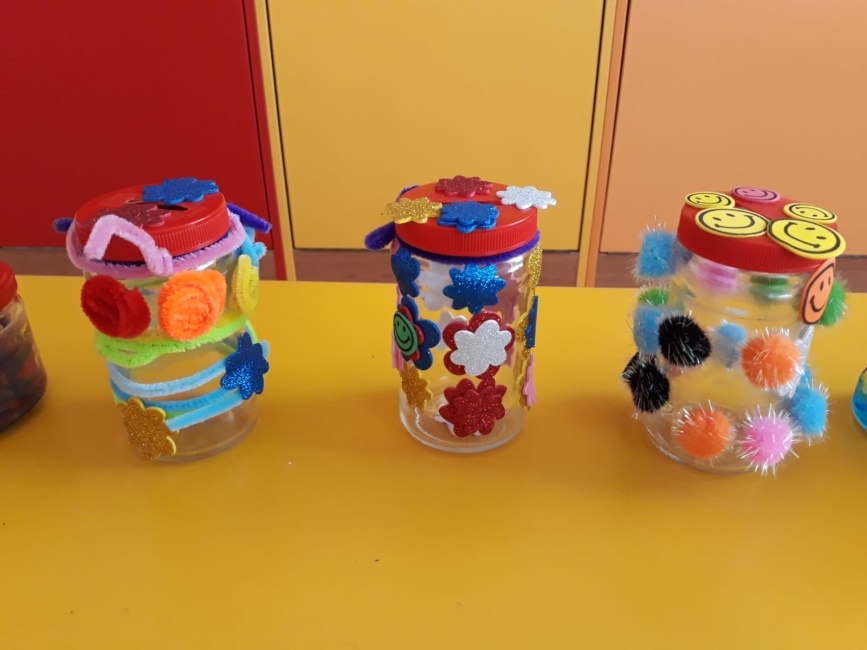 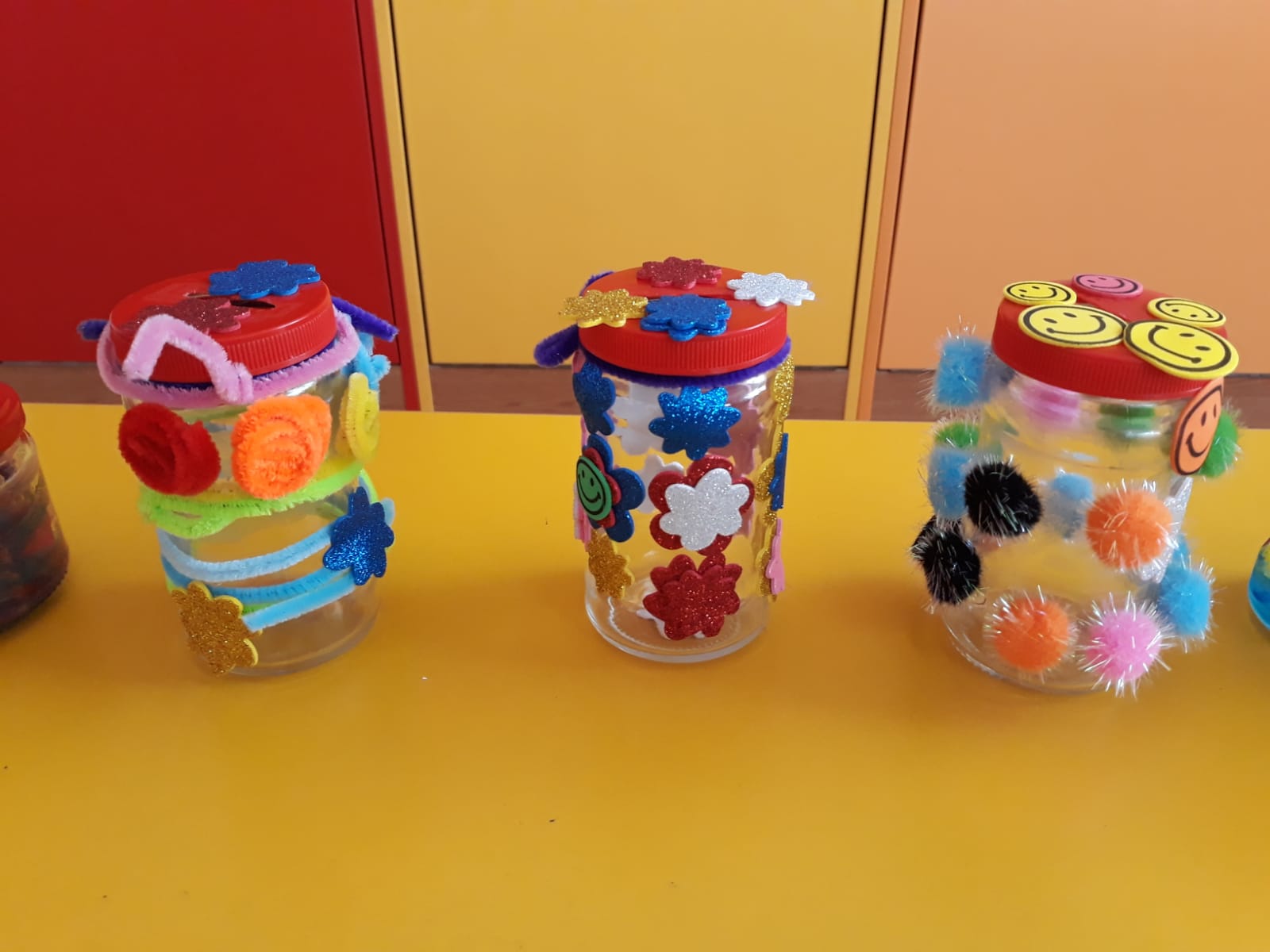 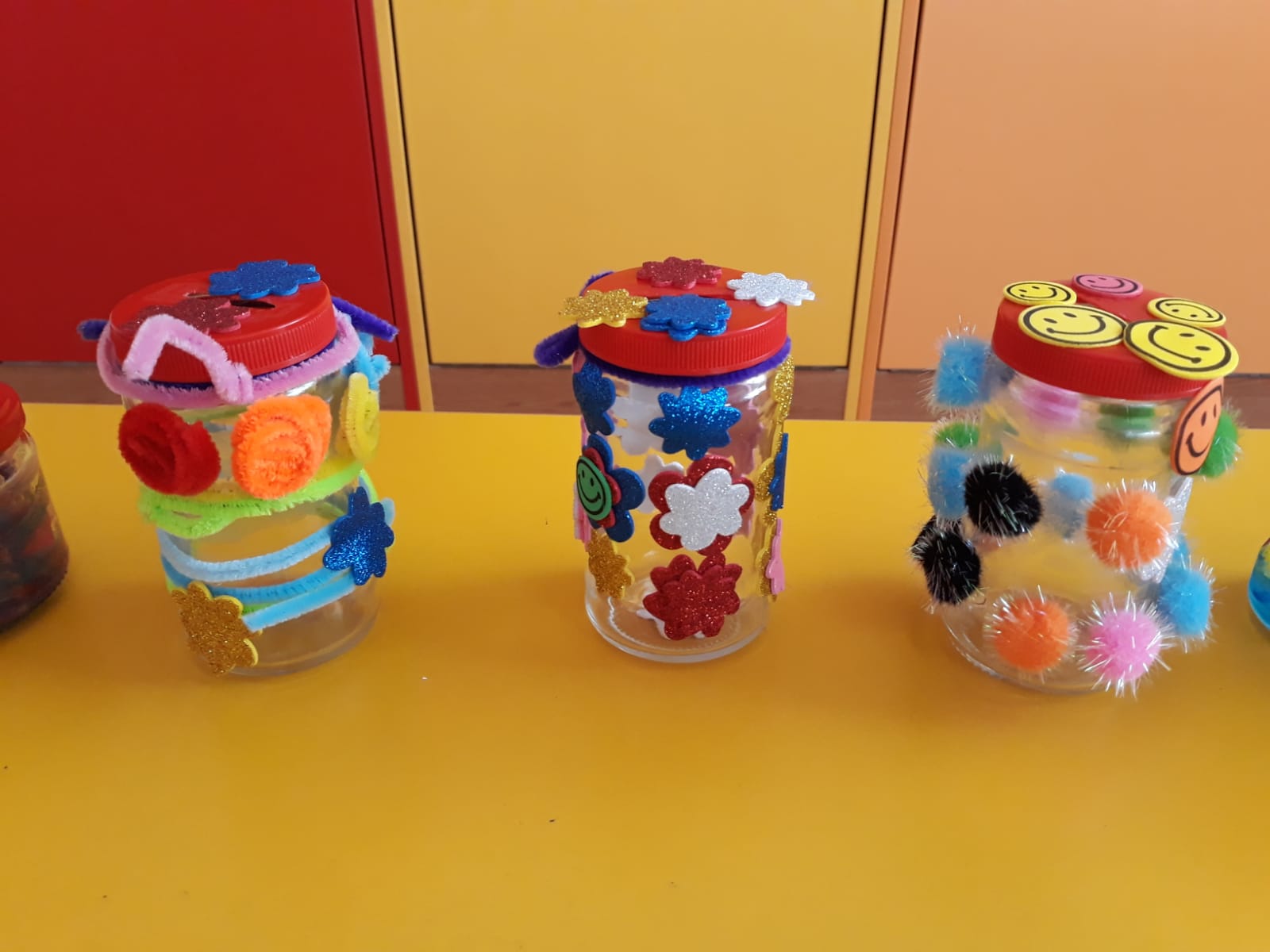 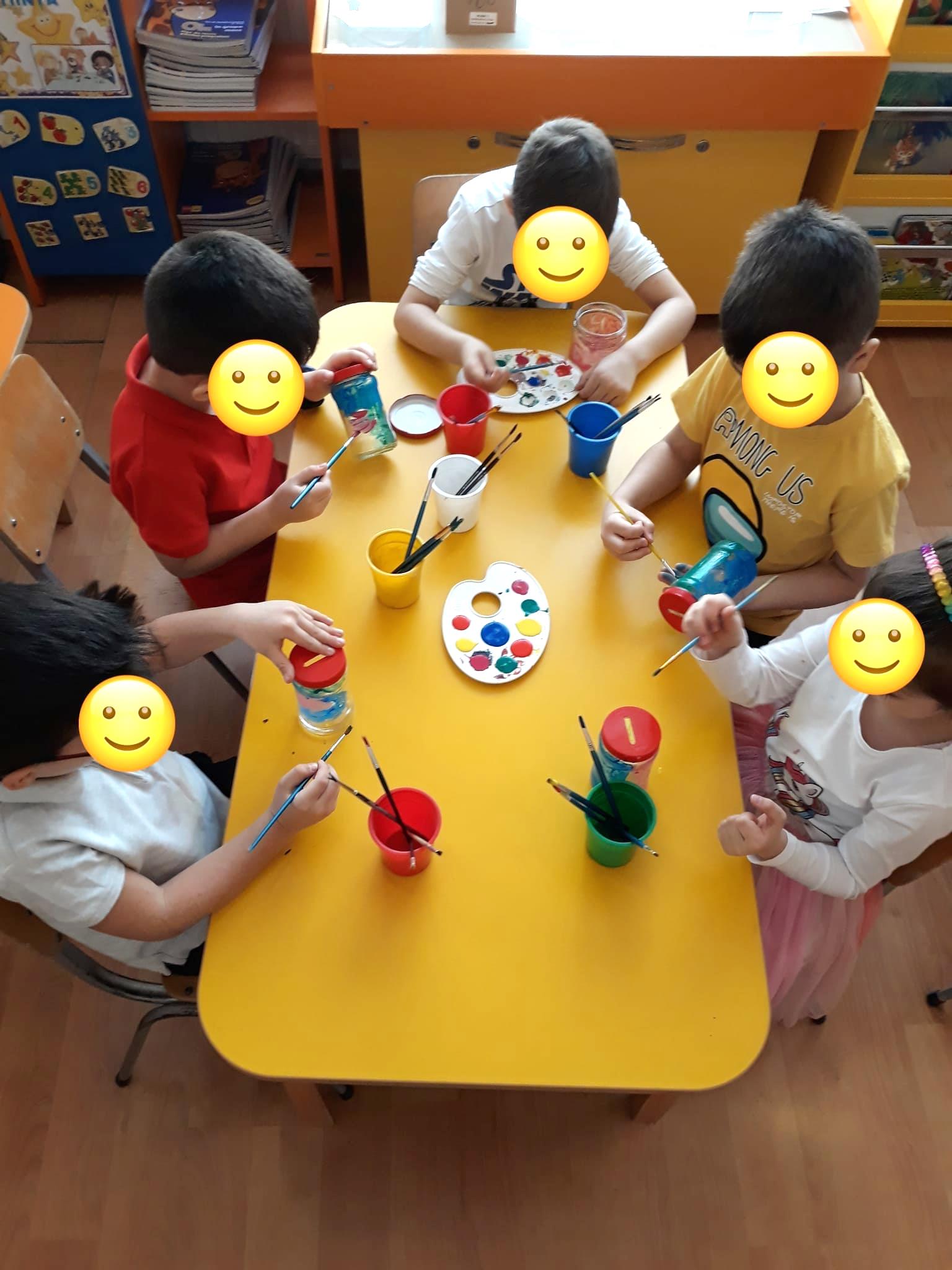 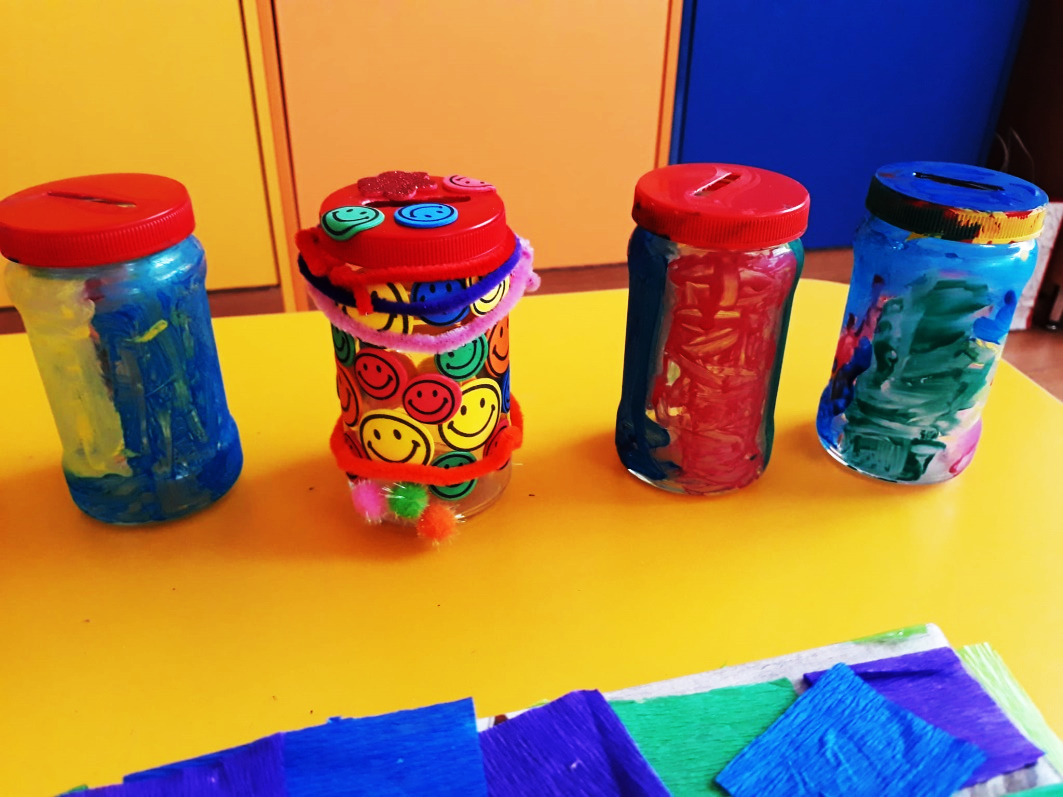 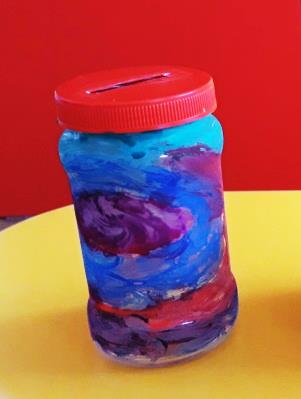 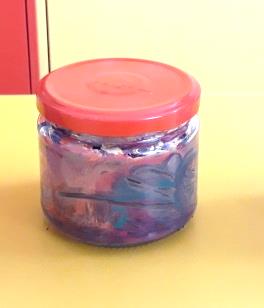 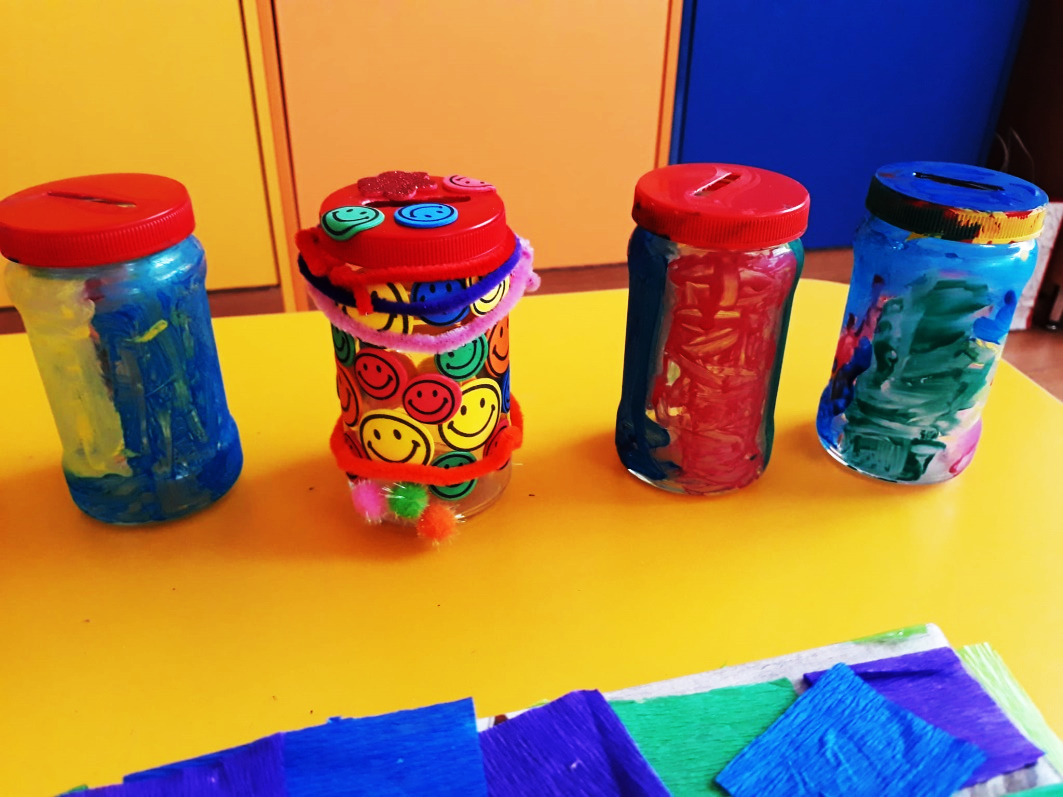 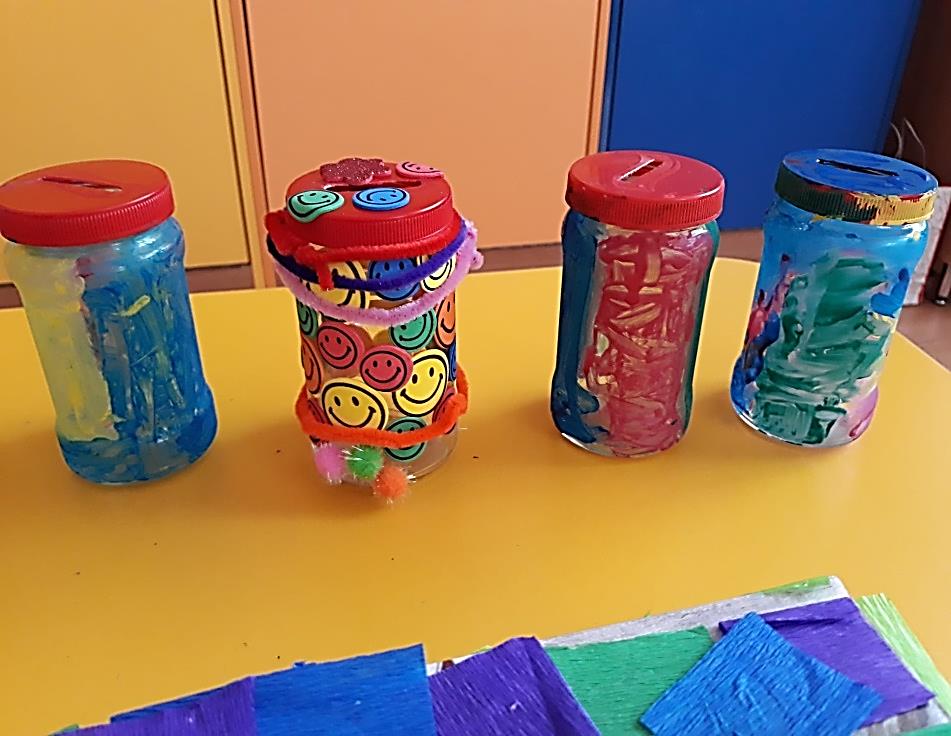 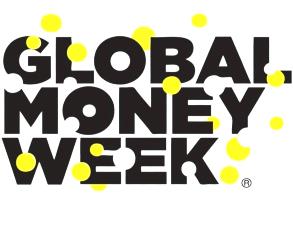 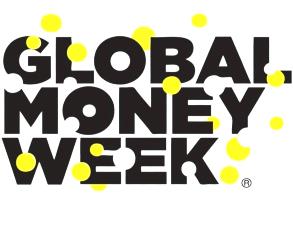 Vă mulțumim!
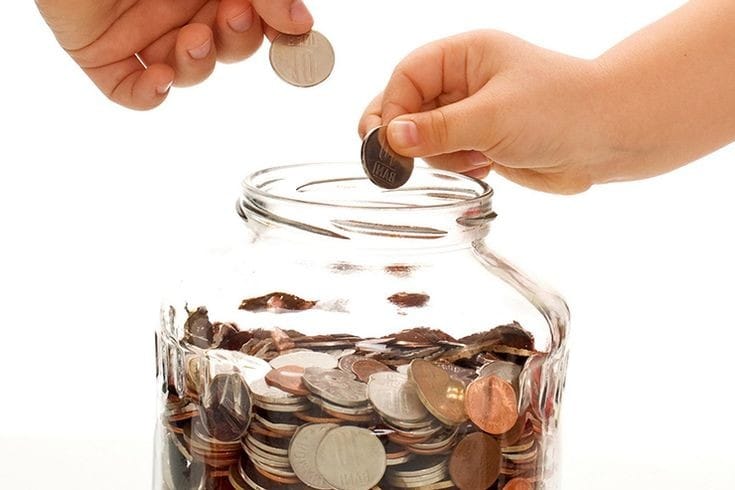